A tudományos tehetség összetevőinek vizsgálata a felsőoktatási tehetséggondozásban résztvevő hallgatók körében
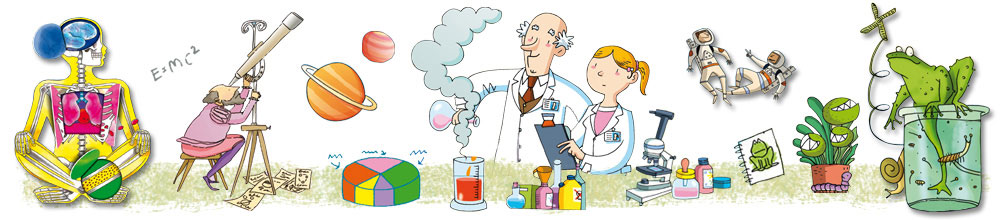 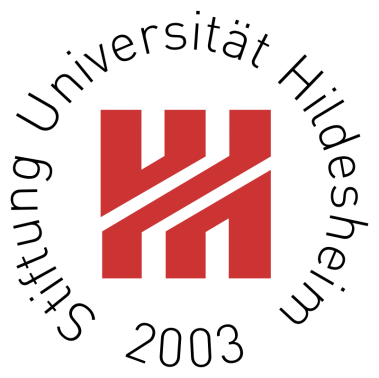 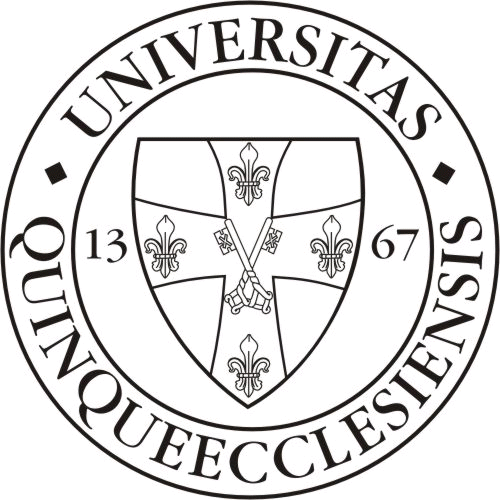 Szabó János,
doktorjelölt, PTE Pszichológia Intézet
ösztöndíjas, Stiftung Universität Hildesheim
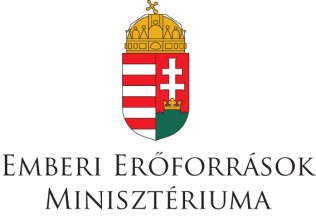 NEMZETI TEHETSÉG PROGRAM
Egyedi fejlesztést biztosító ösztöndíjak
NTP-EFÖ-P-15
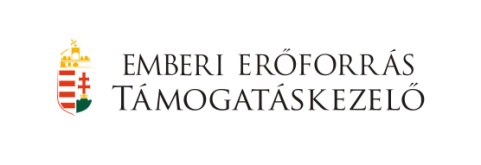 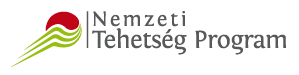 A tehetség definiálása: tudományos aspektus
Tehetséges hallgatók: Olyan hallgatók, akik részt vesznek a felsőoktatási tehetséggondozás valamely formájában (TDK, Szakkollégium, Tehetségprogram)
Tehetséggondozó program: A hallgatók tudományos tevékenységeinek menedzselésével foglalkozó koncepció
Tudományos aktivitások: kutatócsoportban dolgozni; önálló, saját kutatást vezetni; részt venni TDK-n/OTDK-n; konferencián előadni, szaklapba publikálni
A tudományos kreativitás azon gondolatok és viselkedések összességét jelenti, melyek újak és hasznosak a társadalom szempontjából, és amelyek átmentek az akadémiai kutatási folyamaton (elméleti megalapozás, hipotézis alkotás, kutatás publikáció, előadás). (Feist, 2011)
Nemzetközi perspektíva
Gyakran eltérés van országonként, kutatásonként, programonként, tudományterületi aspektusonként, hogy milyen értelemben beszélünk tehetségmenedzsmentről
 HR szempontból (a felsőoktatási dolgozói állomány szervezeti környezete; a hallgatók, mint leendő munkavállalók „fejvadászata”)
 Sportteljesítmény szempontjából
 Intelligencia szempontjából (honor programs)
 Egy adott szakma szempontjából
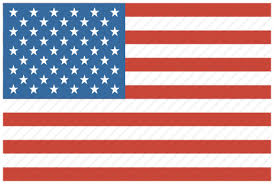 Honor programok 300,000 – 400,000 hallgató

Tantervkiegészítés

Tudományos tevékenység
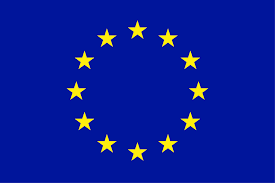 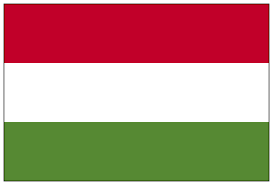 A téma társadalmi relevanciája és újszerűsége
A tehetség a társadalmi fejlődés mozgatórugója
„Szakirodalmi űr” a köznevelési tehetséggondozás és a tudományos karrier között
Új lehetőségek; új tudományterületek; új élethelyzet
A tudományos elit utánpótlása
Tömegoktatás – előnyei, hátrányai (300 fős évfolyamok)
Tudományos karrier
Felsőoktatás
Köznevelés
Korábbi tanulmányok a tudományos kreativitásról
Kognitív vonások: nyitottság, türelem, flexibilitás, pszichológiai-gondolkodásmód
Motivációs vonások: ambíció, drive, intrinsic motiváció
Szociális vonások: dominancia, arrogancia, ellenségesség, introverzió, magabiztosság (Feist, 2011)
Simonton (2004) több, mint 1000 tudós életútját vizsgálta meg: alkotói életutak elkülönítése; produktivitási görbék meghatározása
Sok anekdotikus adat Nobel-díjasokról
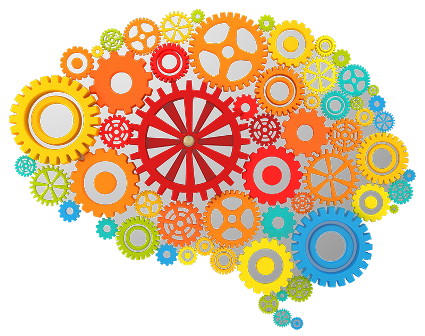 Aktuális kutatások a felsőoktatási tehetséggondozás témájában
XXXII OTDK – Tehetségek útja
Középiskolai múlt hatása (mentorálás, versenyek),
Szakkollégiumba jelentkezés célja: szakmai kibontakozás lehetősége, kapcsolatépítés, személyiségfejlődés
Kutató Kerestetik (PSAT)
Legfontosabb motivációs tényezők: elkötelezettség; szorgalom; tapasztalatokra való nyitottság
Legfontosabb befolyásoló tényezők: szakmai kíváncsiság, konkrét karriercél, szakmai ambíció szakmai mentor, példakép befolyása
Aurora project
A Tuft Egyetemen a WICS alapján készített tehetségdiagnosztikai feladatsor az egyetemi felvételi eljárást kiegészítve
Honor programok hallgatóinak elemzése
Tehetséges VS nem tehetséges hallgatók összevetése; Szempontok: tanulmányi átlag, felvételi eredmény,  személyiségjegyek, szabadidő eltöltés
Összefoglaló szakirodalom: 
Bodnár G., Takács I., Balogh Á. (2011): Tehetségmenedzsment a felsőoktatásban. Magyar Tehetségsegítő Szervezetek Szövetsége, Budapest
Wolfensberger, M. (2015): Talent development in European Higher Education. SpringerOpen, Heidelberg
Cognard-Black, A. J., Spisak, A. L. (2019): Creating a Profile of an Honors Student: A Comparison of Honors and Non-Honors Students at Public Research Universities in the United States. Journal of the National Collegiate Honors Council, 20 (1). p 123-157.
Tehetséggondozás a magyar felsőoktatásban
Alkotmányi jogszabályok (A felsőoktatásról szóló 2005. évi CXXXI. Törvény)
Ösztöndíjak
Összegyetemi programok
Géniusz program: „Tehetségpontok” kiterjesztése
TDK rendszer
Szakkollégiumi mozgalom
A tehetségek azonosításának módszerei
IQ teszt, tanulmányi eredmény, (Honor programok, DETEP régen)
Meglévő tudományos teljesítmények értékelése (például SZTEhetségpont)
Motivációs levél, esszé, ajánlás (például Kerpel Forniusz Ödön Program – SOTE, szakkollégiumi felvételik)
Komplex tesztbatéria; modell alapon (Aurora project)
Pusztán jelentkezés, érdeklődés útján – DE! teljesíteni kell a kritériumokat (kutatócsoportok, német, osztrák, holland programok)
A disszertációm felépítése:
Első lépés: (pilótavizsgálat) Tehetségmenedzsment- szakemberek

Második lépés: Oktatók

Harmadik lépés: Hallgatók
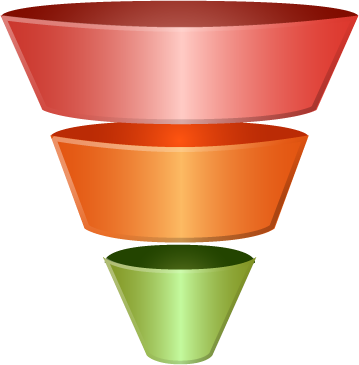 73 tényező
66 tulajdonság
6
Első lépés: (pilótavizsgálat) Tehetséggondozásért felelős szakemberek vizsgálata
73 változó redukálása a tehetséggondozás szakirodalmából kigyűjtve
73 item; 1-10 Likert skála – fontosság
Fontossági sorrend felállítása
A modellek hipotetikus tesztelése (3-4-5 faktor)
Példa

Szorgalom:  1  –  2  –  3  –  4  –  5  –  6  –  7  –  8  –  9  –  10
Statisztikai elemzés
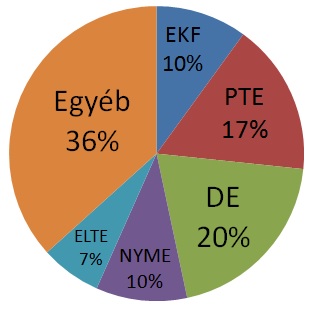 Szakemberek megoszlása (szakkollégiumi vezetők, programvezetők, MATEHETSZ tagok)
Értékelések
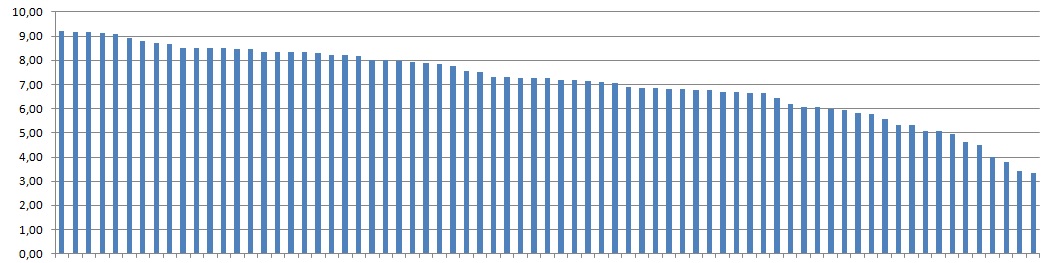 Kezdeti tapasztalatok
Külső tényezők szerepe kevésbé hangsúlyos
Igen kevés részvételi arány (Johnson, Walther, Medley, 2018)
A lista…
2. lépés: az oktatók vizsgálata
N = 273 fő (PTE; BME; SZTE)
Legalább adjunktus, és az elmúlt időszakban készített fel hallgatót TDK-ra (rutin + közös munka)
28 papír alapú kérdőív és interjú; 245 online
66 változó közül a 10 legfontosabbat kiválasztani
Kiegészítő kutatás: 7 örök dilemma kérdésben bejelölni az álláspontot
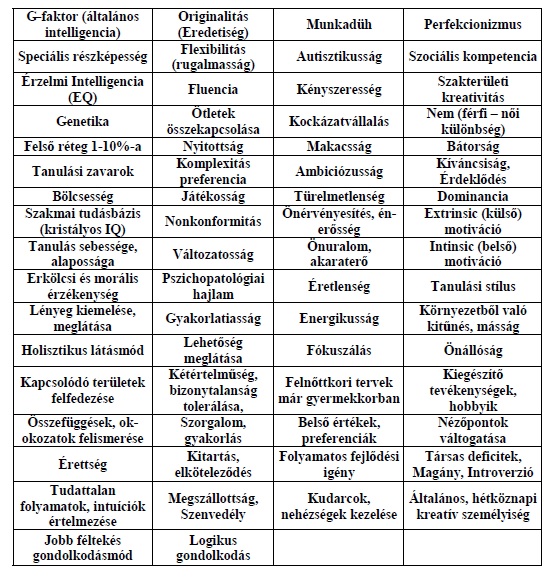 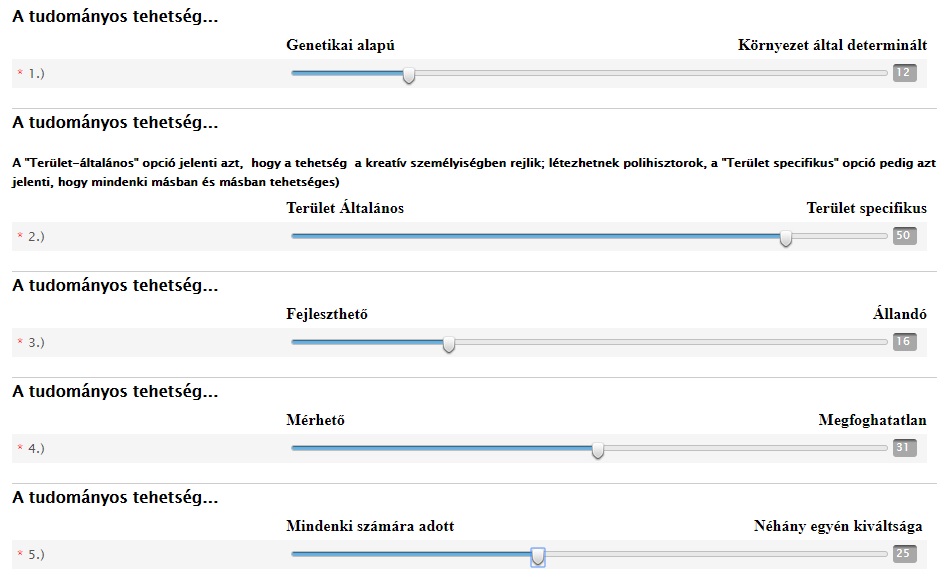 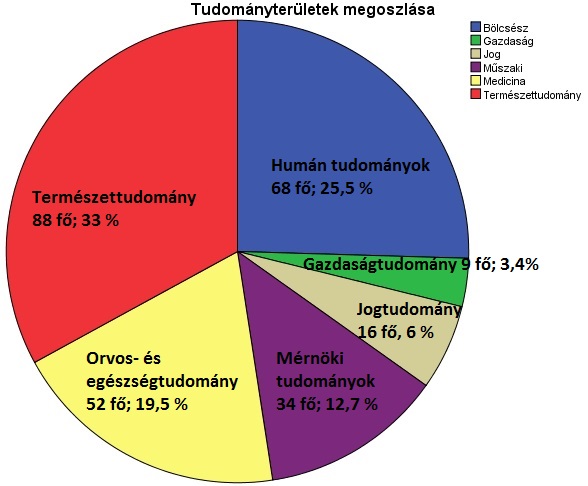 Eloszlások
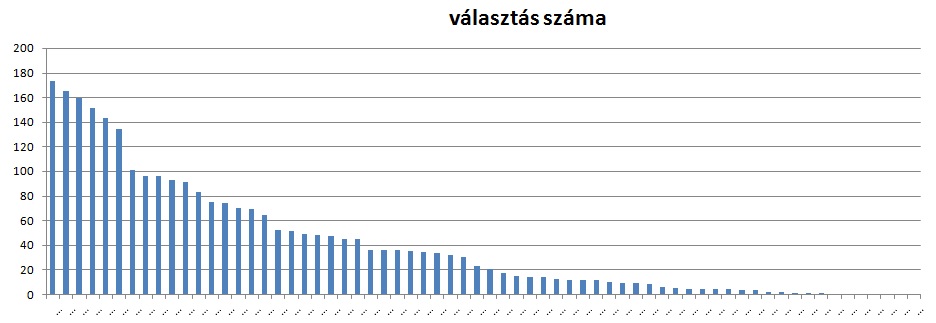 Tudományterületek közötti különbségek (Logisztikus regresszióanalízis) (H2)
3. lépés: A hallgatók vizsgálata validált pszichológiai becslőskálák segítségével
A tudományos tehetség hat legfontosabb összetevőjének további vizsgálata
Logikus gondolkodás; Lényeg kiemelése; Összefüggések és ok-okozatok megértése: APM II (nehezített Raven teszt)
Kitartás: PIK (Pszichológiai Immunkompetencia Kérdőív) kérdőív kitartás alskála
Kíváncsiság: EC kérdőív adaptálása
Önállóság: CPI Teljesítményelérés önállóság útján (Ai) alskála
Etikai engedély: Egyesített Pszichológiai Kutatásetikai Bizottság (EPKEB) (2018-049)
Leíró statisztikai elemzés
N=144 (TDK-zó vagy DETEP-es)
EKE; PTE; ME; DE
Átlagéletkor: 22,84 év
79 nő (54,9%) és 65 férfi (45,1%)
Normalitás és reliabilitás
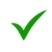 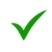 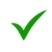 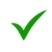 Validitás
Sztenderdekhez való viszonyítás (H3)
Becslőskálák  bejóslóereje a tudományos tevékenységekre nézve (H4)
Lineáris regresszióelemzés
Függő változó: tudományos eredmények súlyozott pontszáma
Független változók: Episztemikus Kíváncsiság Kérdőív (EC); a TKBS három alskálája (kíváncsiság, kitartás, önállóság); a Raven teszt pontszáma; a PIK kitartás alksálája; a CPI önállóság alskálája; érettségi átlaga; a tudományos pálya iránti igény; életkor
Modell: F=3,453; df=128; p<0,05; az R négyzet értéke: 0,226
Szignifikáns elemek (ß súlyok zárójelben): Az életkor (0,313), a tudományos igény (0,211), az EC (-0,198), és a CPI önállóság (-0,238).
Becslőskálák  bejóslóereje a tudományos pálya iránti érdeklődésre nézve (H5)
Lineáris regresszióelemzés
Függő változó: tudományos eredményekre kapott pontszám
Független változók: Episztemikus Kíváncsiság Kérdőív (EC); a TKBS három alskálája (kíváncsiság, kitartás, önállóság); a Raven teszt pontszáma; a PIK kitartás alskálája; a CPI önállóság alskálája; érettségi átlaga; a tudományos eredmények súlyozott pontszáma; életkor
Szignifikáns modell (F=6,79; df=134; sig<0,05), az R négyzet értéke: 0,328
Szignifikáns elemek (ß súlyok zárójelben): EC (0,303); TKBS – önállóság (0,27); TKBS – kitartás (-0,219)
Becslőskálák  bejóslóereje a karriercélra nézve (H6)
Diszkriminanciaelemzés
Függő változó: karriercél
Független változók: Episztemikus Kíváncsiság Kérdőív; a TKBS három alskálája (kíváncsiság, kitartás, önállóság); a Raven teszt pontszáma; a PIK kitartás alksálája; a CPI önállóság alskálája; és az érettségi átlaga
Még 4 diszkriminanciafüggvény segítségével sem lehet szignifikáns modellt alkotni (Khí négyzet=33,91; df=32; p>0,05).
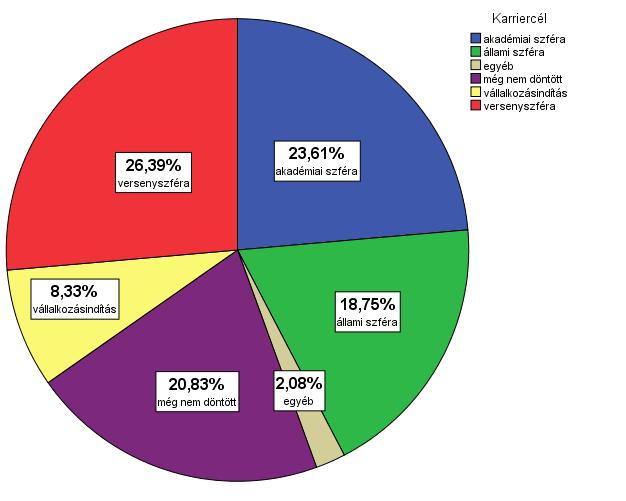 Tudományterületek közti különbségek (H7)
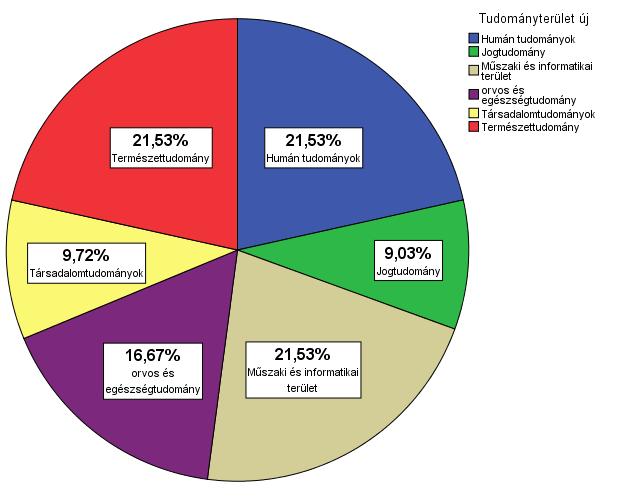 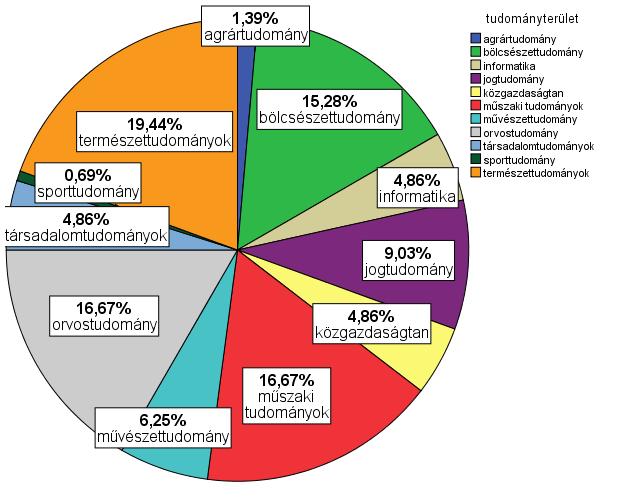 ANOVA tesztek
Sidak; Bonferroni post hoc tesztek
APM II (Raven) pontszámok (F=3,657; df=143; p<0,05)
A műszaki és informatikai terület hallgatói > jogászok
CPI önállóság alskála (F=3,419; df=136; p<0,05)
orvos és egészségtudomány > humán és a műszaki területek
Tehetség-tulajdonságok választásai a hallgatók önjellemzése alapján (H8)
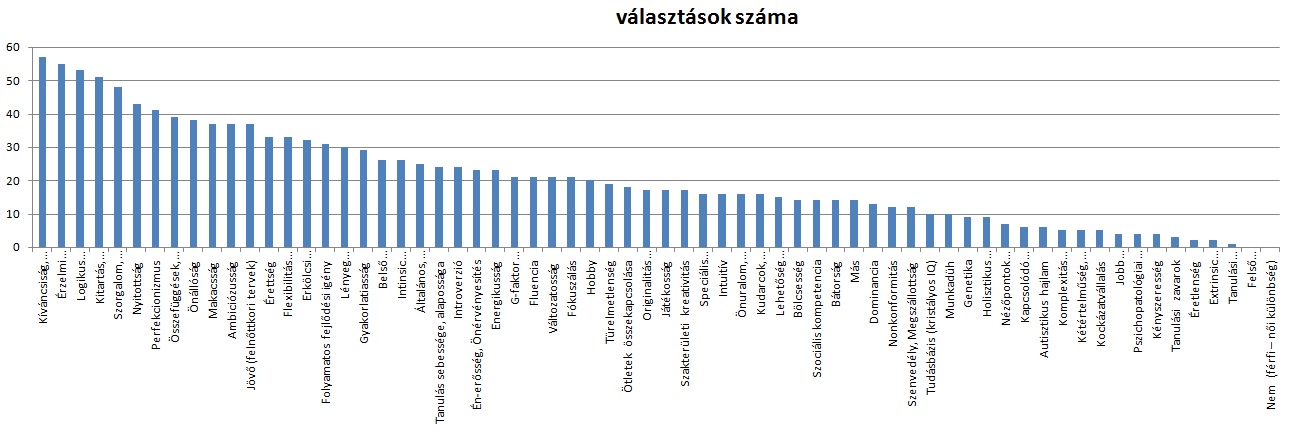 Logisztikus regresszióelemzés
Logikus gondolkodás (Khí négyzet=15,113; df=5; sig<0,05) (Cox & Snell féle R-négyzet: 0,1; Nagelkerke R-négyzet: 0,136)
A humán- a jog, és a műszaki területek hallgatói választják szignifikánsan valószínűbben
Diszkusszió
A szakemberek, oktatók és hallgatók közös véleménye: kíváncsiság, kitartás, logikus gondolkodás
A pszichometriai tesztek gyakorlati kudarca (-ß értékek, gyenge validitás) – vagy alkalmatlanok a módszerek, vagy más tényezőket kell keresni
Heterogén minta, kedvezőtlen eloszlás
Lehetséges, hogy a tudományos tevékenység csupán egy CV bővítő eszköz – sok hallgatónak a TDK-n kívül más tevékenysége nincs
Életkor szerepe – senior honor student-ek esete (Cognard-Black, Spisak, 2019)
Identitás, elköteleződés problémája (még a saját tehetségterületen is kérdéses)
A kognitív tényezőknek már nincs differenciáló szerepe, viszont lehetséges, hogy már az extrakognitív tényezőknek sem
„Poszt-disszertációs” kérdőív oktatók számára
(1) közös munka a hallgatókkal - hogyan vélekednek az oktatók a felsőoktatási tehetségdiagnosztikáról, tehetségek azonosításáról (van-e értelme, szükséges-e, lehetséges-e, milyen módon lenne a leghatékonyabb, melyek azok a jellemzők – akár tulajdonságok, akár viselkedéses jellemzők – amelyek segítenek felismerni azokat a hallgatókat, akik el fognak indulni a tudományos pályán)
(2) saját szakmai karrier - az oktatók tudományos életútja (mióta van a pályán, mely időszakban volt a legproduktívabb, mikor kezdett el érdeklődni a tudományos pálya iránt);
Az új kutatás eredményei
N=170
Legjobbnak vélt azonosítási módszer: Gyakorlati problémákhoz való hozzáállást mérő feladatok az adott szakterületen (52,4%)
Legjobb indikátorok:
Beadandó dolgozatai, írásai inkább minőségiek, lényegretörőek, mintsem mennyiségiek. (75,2%)
Kérdéseiben, hozzászólásaiban, írásaiban gyakran utal más tudományterületekre, tananyagokra. (60,4%)
Érdeklődik a külföldi tanulmányutak, ösztöndíjak iránt. (49,7%)
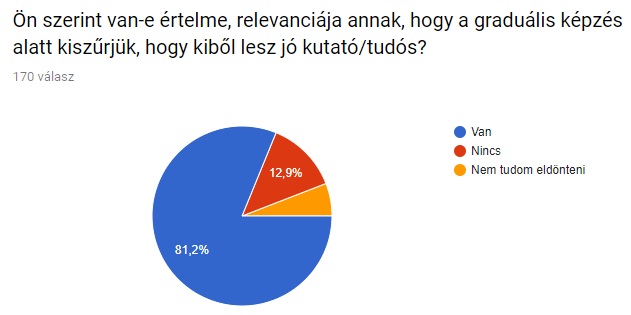 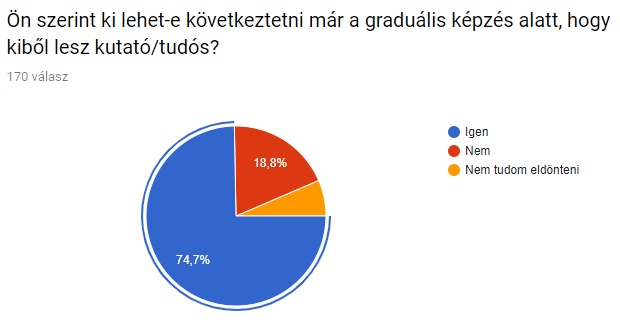 Tudományterület-specifikus módszerek
Szakmai identitás
Jövőbeli lehetséges irányvonalak
Pedagógiai keretek – munkapszichológiai-, HR-, oktatáspolitikai aspektus fontossága
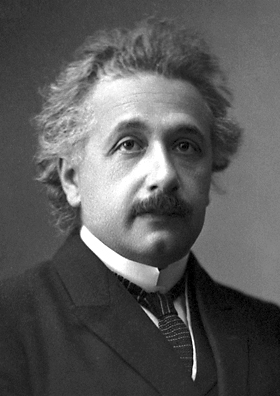 „Nem vagyok különösebben tehetséges, csak szenvedélyesen kíváncsi.”
(Albert Einstein)